บทที่ ๑ 
ดนตรีน่ารู้
เพลงแมงอีนูน
การฟังเพลง การขับร้องเพลงให้เกิดประโยชน์ และการรับรู้ถึงความไพเราะของเพลงนั้น ควรมีหลักการฟังและขับร้องที่ดี รวมถึงเข้าใจองค์ประกอบทางดนตรีด้วย
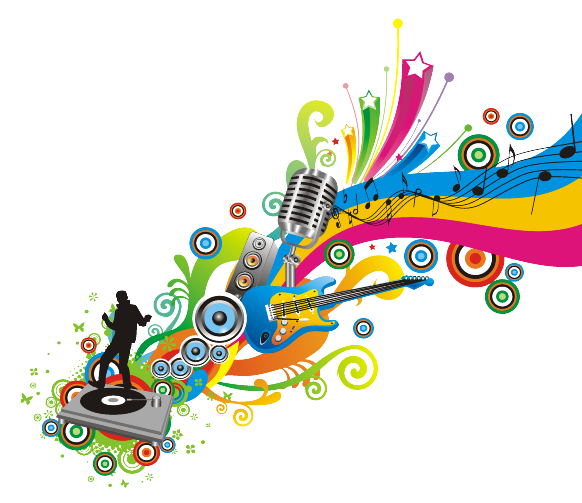 โครงสร้างของบทเพลง
รูปแบบจังหวะ
รูปแบบทำนอง
โครงสร้างของบทเพลง
โครงสร้างของบทเพลงมีองค์ประกอบหลายอย่าง และประโยคเพลงเป็นโครงสร้างของ เพลงอย่างหนึ่ง ประโยคเพลง หมายถึง เนื้อเพลง กลุ่มหนึ่ง
รูปแบบจังหวะ
๑. เพลงจังหวะช้า เป็นเพลงที่ให้อารมณ์เศร้า เหงา หรือต้องการให้เกิด อารมณ์เคลิบเคลิ้ม เช่น เพลงกล่อมเด็ก
๒. เพลงจังหวะเร็ว เพลงที่มีจังหวะเร็ว ส่วนมากมักจะเน้นให้ผู้ฟังหรือผู้ขับร้อง เกิดอารมณ์สนุกสนาน เพลิดเพลิน ฮึกเหิม หรือกระฉับกระเฉง เช่น เพลงงามแสงเดือน
ช้า
เร็ว